Добрый день!
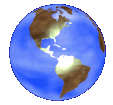 Тест 
«Географическая карта»
Тест 
«Географическая карта»
Строение земного шара
Цель урока :
узнать о внутреннем строении Земного шара и о способах изучения земных недр.
План урока:
1. Внутреннее строение Земли;
2. Изучение недр Земли;
3. Литосфера.
Рассказ 
«Конфета Земля »
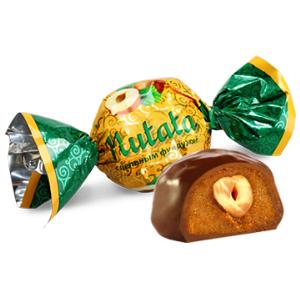 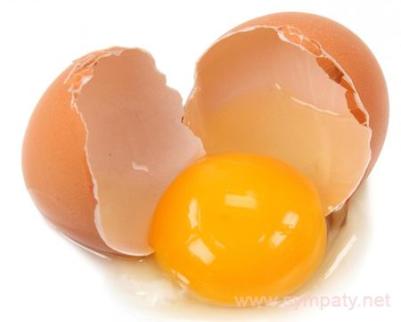 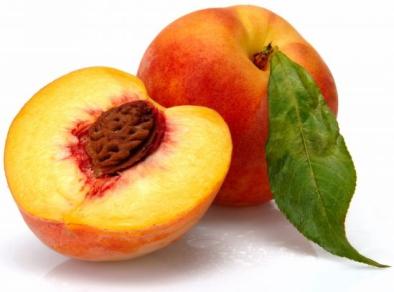 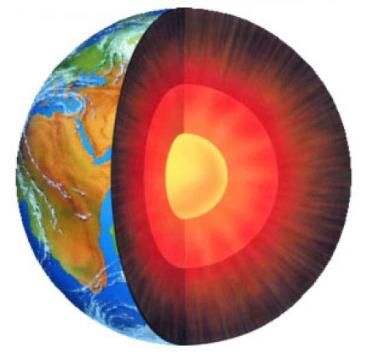 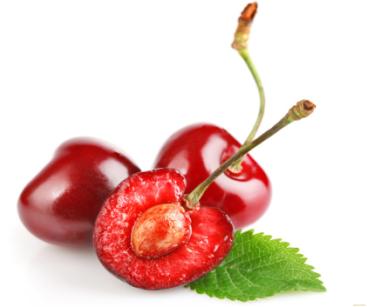 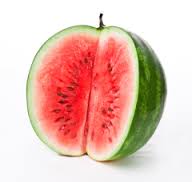 Внутреннее строение Земли
ЗЕМНАЯ КОРА



       3 слоя                               2 слоя
3 слоя
2 слоя
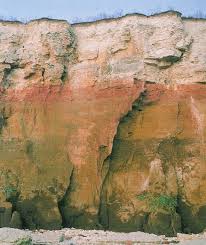 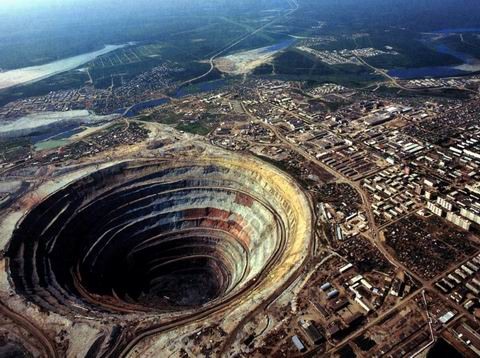 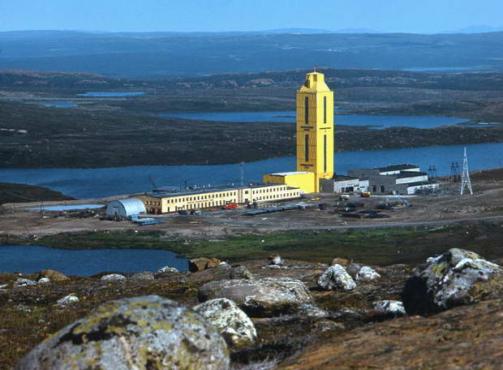 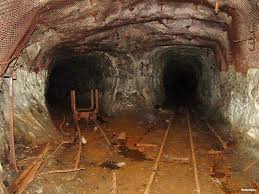 кластер
Домашнее задание

& 9 – составить 3-4 вопроса по параграфу.
Спасибо за

 внимание!
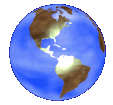